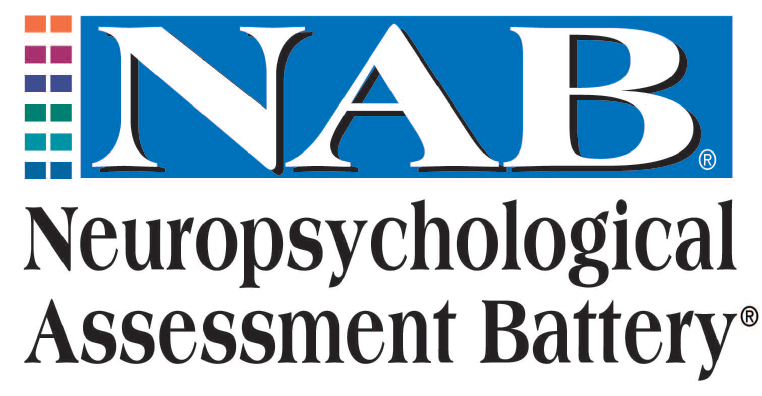 Herausgeber:
Prof. Dr. Franz Petermann
Prof. Dr. Lutz Jäncke
Prof. Dr. Christian Waldmann
Konstruktion der deutschsprachigen Adaptation
Vortrag: Dr. Mona Bornschlegl 
Universität Bremen 

Zentrum für Klinische Psychologie und Rehabilitation
Herausgeber:
Prof. Dr. Franz Petermann
Prof. Dr. Lutz Jäncke
Prof. Dr. Christian Waldmann
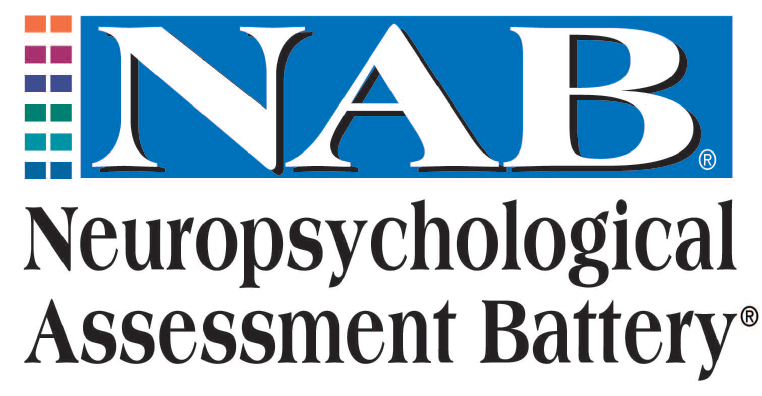 Konstruktion der deutschsprachigen Adaptation
Exekutive Funktionen
0,74 bis 0,98
Gedächtnis
Wahrnehmung
0,55 bis 0,96
0,68 bis 0,97
Screening
0,74 bis 0,98
Aufmerksamkeit
Sprache
0,75 bis 0,85
0,49 bis 0,99
Aufgabenschwierigkeiten
min bis max
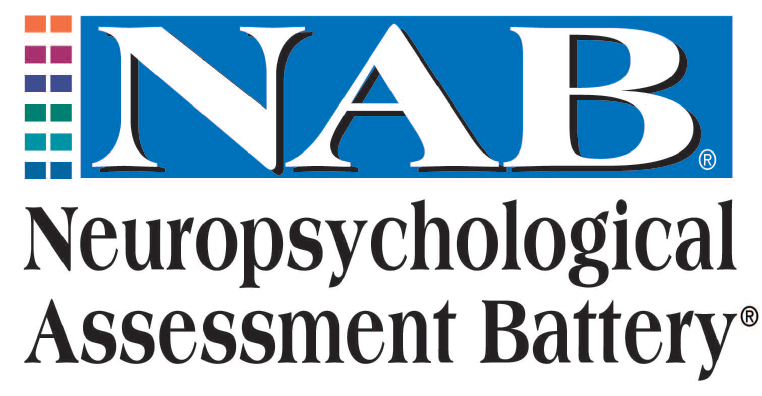 Konstruktion der deutschsprachigen Adaptation
Aufgabenschwierigkeiten 
aus der Konstruktion
Sprache
Aufmerksamkeit
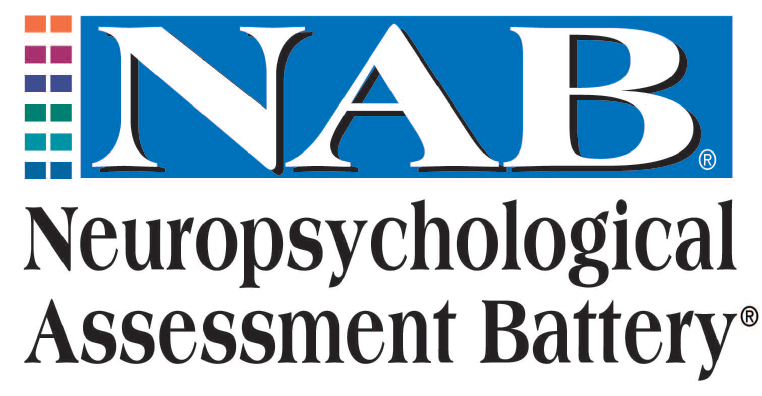 Konstruktion der deutschsprachigen Adaptation
Aufgabenschwierigkeiten 
aus der Konstruktion
Gedächtnis
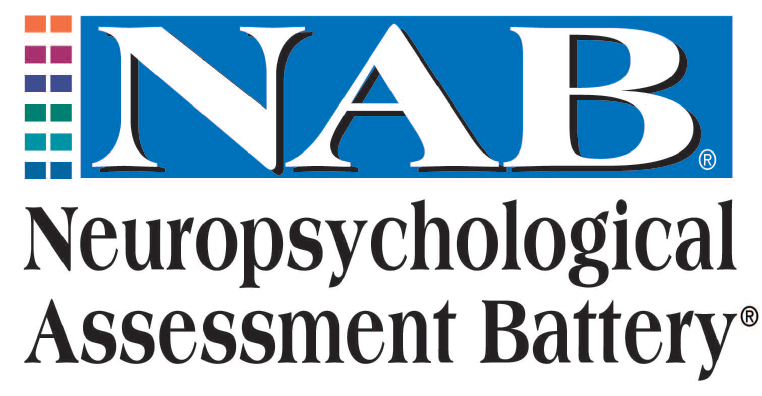 Konstruktion der deutschsprachigen Adaptation
Aufgabenschwierigkeiten 
aus der Konstruktion
Wahrnehmung
Exekutive Funktionen